Chain Wear Uncontrolled parameters, Phase 1
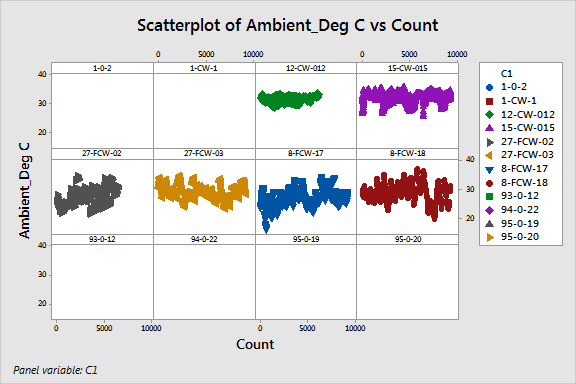 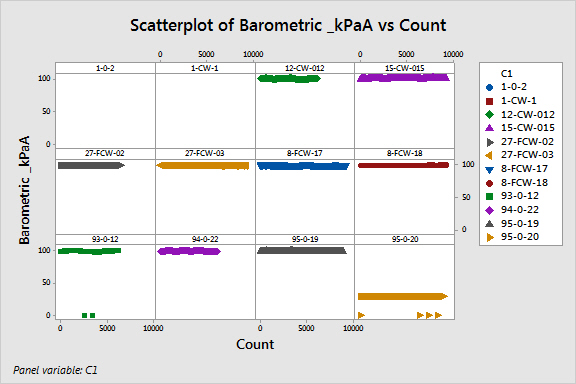 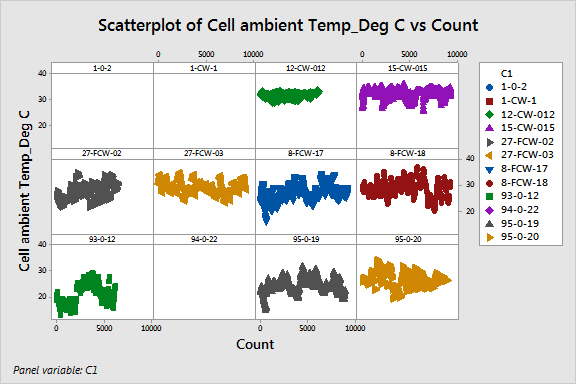 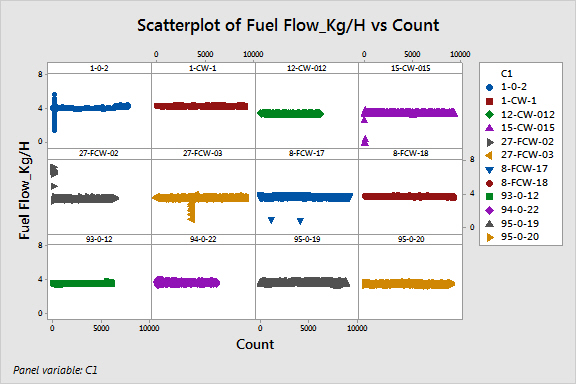 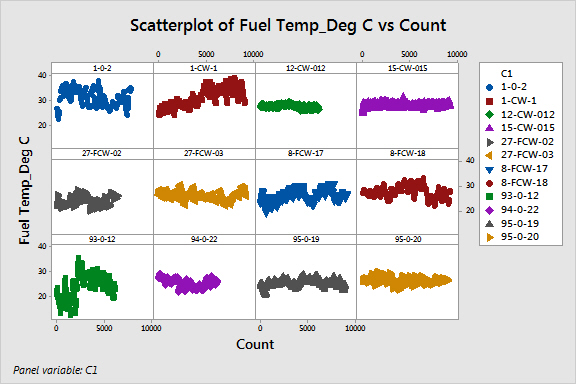 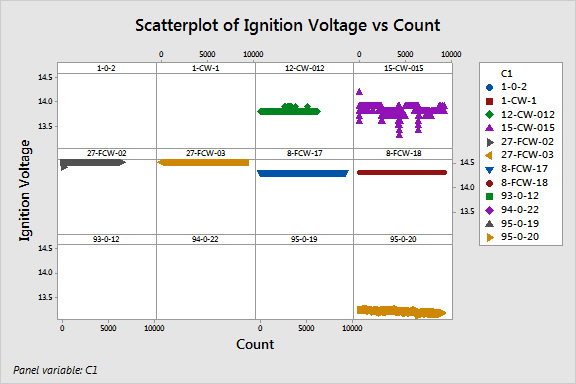 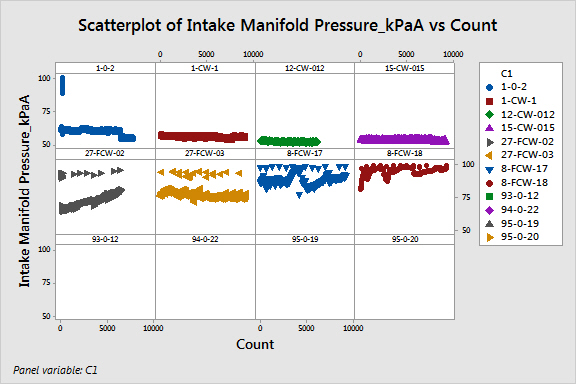 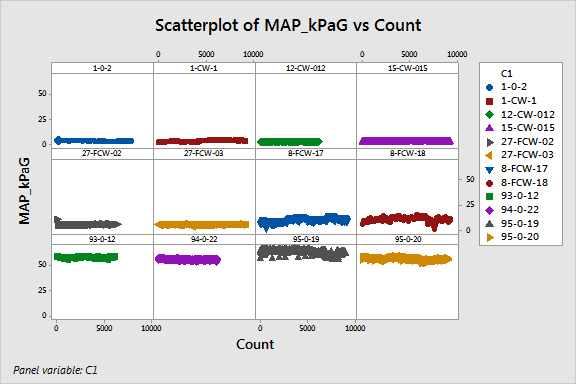 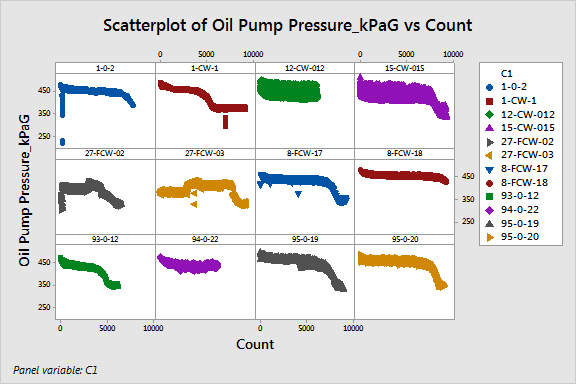 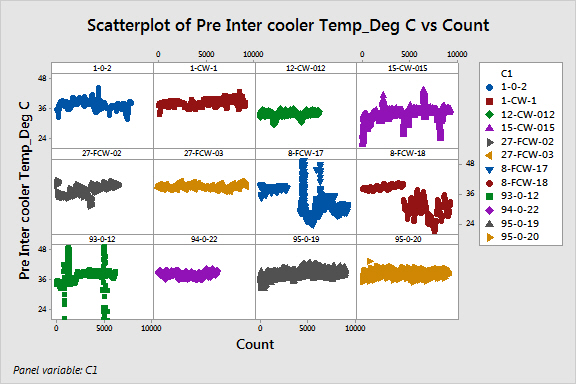 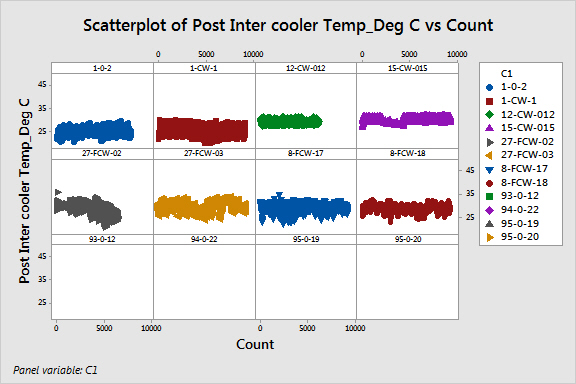